Mar. 2025
UL Monostatic and  Bistatic Range Extension Considerations
Date: 2025-03-xx
Authors:
Slide 1
Dror Regev, Huawei
Mar. 2025
Abstract
The uplink (UL) range for AMP backscattering (BS) in mono-static operation is constrained by constant TX-RX AP (reader) self-leakage. This self-leakage does not limit the maximum excitation the reader can provide for energy harvesting (EH), but it does dictate lower excitation power levels for BS and imposes dynamic range constraints on the reader. These constraints set a practical upper limit for the UL range in standard mono-static mode.
However, amplifying the backscattered signal can extend the UL range, provided that the available power for EH is sufficient for the specific use case.
In bi-static operation, the direct carrier leakage is typically lower than the self-leakage in mono-static operation, which allows for higher excitation power for BS. As a result, bi-static operation enables longer UL ranges compared to mono-static mode. Longer UL ranges require longer EH ranges, which introduces a charging challenge, especially when BS amplification is applied to the tag.
This discussion looks at potential AMP tag enhancements for achieving range extension in both mono-static and bi-static operation modes.
Slide 2
Dror Regev, Huawei
Mar. 2025
Background: 2.4 GHz Mono-Static Backscattering [1], [3]
Example : AP DR= 50 dB, AMP tag BS Loss 5 dB, Antenna gains = 0 dB, SNRmin= 3dB, 
BS excitation waveform power PEX_B = 0 dBm, Charging power (2.4GHz) P EX_C = 10 dBm
Leakage signal: 0dBr
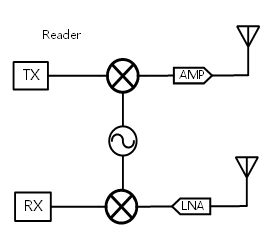 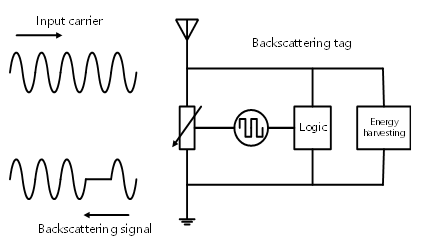 PLk
WiFi AMP reader
AMP tag
D [cm]
PEX_B = 0 dBm
AP
Dynamic Range
Self Leakage 20dB
BS
 Loss
BS signal
PRX
SNR
PLk -20 dBm
Rx noise floor: e.g. -50dBr
40 cm range is limited by the BS loss
Slide 3
Dror Regev, Huawei
Mar. 2025
2.4 GHz Mono-Static Backscattering Range Extension
Leakage signal: 0dBr
Implement BS amplification [3] to improve SNR
PLk -PRX
AP
Dynamic Range
40 cm range is enabled by reducing the BSLoss to 3 dB
BS signal
Can we follow a similar approach to achieve an 80 cm range?
SNR
Rx noise floor: e.g. -50dBr
80 cm range is enabled in theory by a total BS gain of  > -5+14 = 9 dB
Slide 4
Dror Regev, Huawei
Mar. 2025
Revisit - 2.4 GHz Bistatic Uplink [3]
Link Assumptions
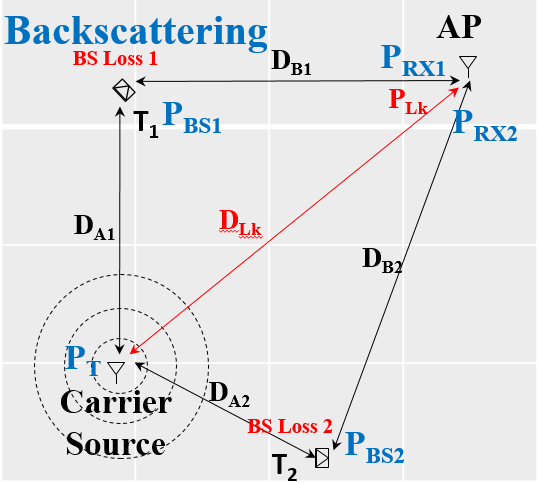 FRIIS & SNR [dB]
We can improve SNR and extend UL range, utilizing backscattering gain.
Slide 5
Dror Regev, Huawei
Mar. 2025
Extended Range 2.4 GHz Bistatic Uplink [2]
Link Assumptions
FRIIS & SNR [dB] for backscattering gain of 1 dB (e.g. 5 dB loss + 6 dB gain):
Hence, we can improve SNR and range, utilizing backscattering gain,
FRIIS & SNR [dB] for backscattering gain of 7 dB (e.g. 5 dB loss + 12 dB gain):
8 meter range is achievable by implementing a total BS gain of  > 7 dB, yet PEH maybe too low.
Slide 6
Dror Regev, Huawei
Mar. 2025
Extending the UL Range in 2.4 GHz Bistatic Uplink
Direct leakage path derivation:
Bi-Static
Direct Lk
AP
PBS1
PRX1
DB1
BSLoss 1
T1
PLk
PLk
α1
PRX2
DLk
DA1
RX path loss:
RX signal
DB2
PT
PRX
Direct leakage to RX signal ratio:
Carrier Source
α2
PBS2
Rx noise floor
DA2
T2
BSLoss 2
Slide 7
Dror Regev, Huawei
Mar. 2025
Extended Backscattering Range Discussion:
Slide 8
Slide 8
Dror Regev, Huawei
Mar. 2025
Revisit Standard AMP BS Tag and Proposed Enhancement
We have focused on low power/short range passive backscattering AMP tags so far. 
It may be beneficial to consider an enhanced extended range semi-active AMP tag 
     with EH at S1G
BS tags operating in a bi-static mode that use a BS amplifier, will require more power and higher PEH, especially when located further from the energizer. This requirement can be met when charging at S1G.
Mono-static tags can also speed up charging times at S1G
* S1G is preferred for extended range/shorter duration EH. Harvesting at 2.4 GHz,
 maybe used for backup
Slide 9
Dror Regev, Huawei
Mar. 2025
Further Energizing and Backscattering Considerations [2]
Read control Exchange
Backscattering data read
AMP DL PPDU
AMP DL PPDU
AMP Reader

AMP Energizer

AMP Tag
WPT for charging
WPT for charging
Excitation signal for backscattering
Proposed 
S1G WPT
Backscatter backscattering
Backscatter Response
2.4 GHz
S1G
S1G
Wakeup portion (and subsequent recharges) can be performed at S1G,  as this increases PEH by ~20 dB, enabling “extended range” energizing  .

Read control exchange, and backscatter data read at 2.4 GHz
Slide 10
Slide 10
Dror Regev, Huawei
Mar. 2025
Summary
BS gain can be utilized to extend both mono-static and bi-static UL range. The BS range which is limited by the self or direct carrier leakages given the available AP DR performance, benefits an improved SNR when the BS signals are amplified as compared with the leakages.

Mono-static UL range of about 80 cm may be achieved with reasonable PEH power levels and bi-static UL range of 8 meter may be achieved with WPT @ S1G as with active tags

Such “semi-active/enhanced BS tags” may extend the range of BS tags
Slide 11
Slide 11
Dror Regev, Huawei
Mar. 2025
References
11-24-0798r0 “Close-range AMP WiFi Reader Feasibility StudyFollow up”; Rui Cao (NXP)
11-24-1798r0 “Backscattering UL data rate and modulation”; Rui Cao (NXP)
11-25-0030r0 “AMP UL Bi-Static Leakage and Dynamic-Range Implications”; Dror Regev (Huawei)
11-22/1893r0 “Ambient Power Enabled IoT Technologies” Hao Min (Shanghai Quanray Electronics)
Slide 12
Slide 12
Dror Regev, Huawei